X-section T-S
See Cross section locations.kmz & Cross section labels.kmz for location in Google Earth
S-T
Db
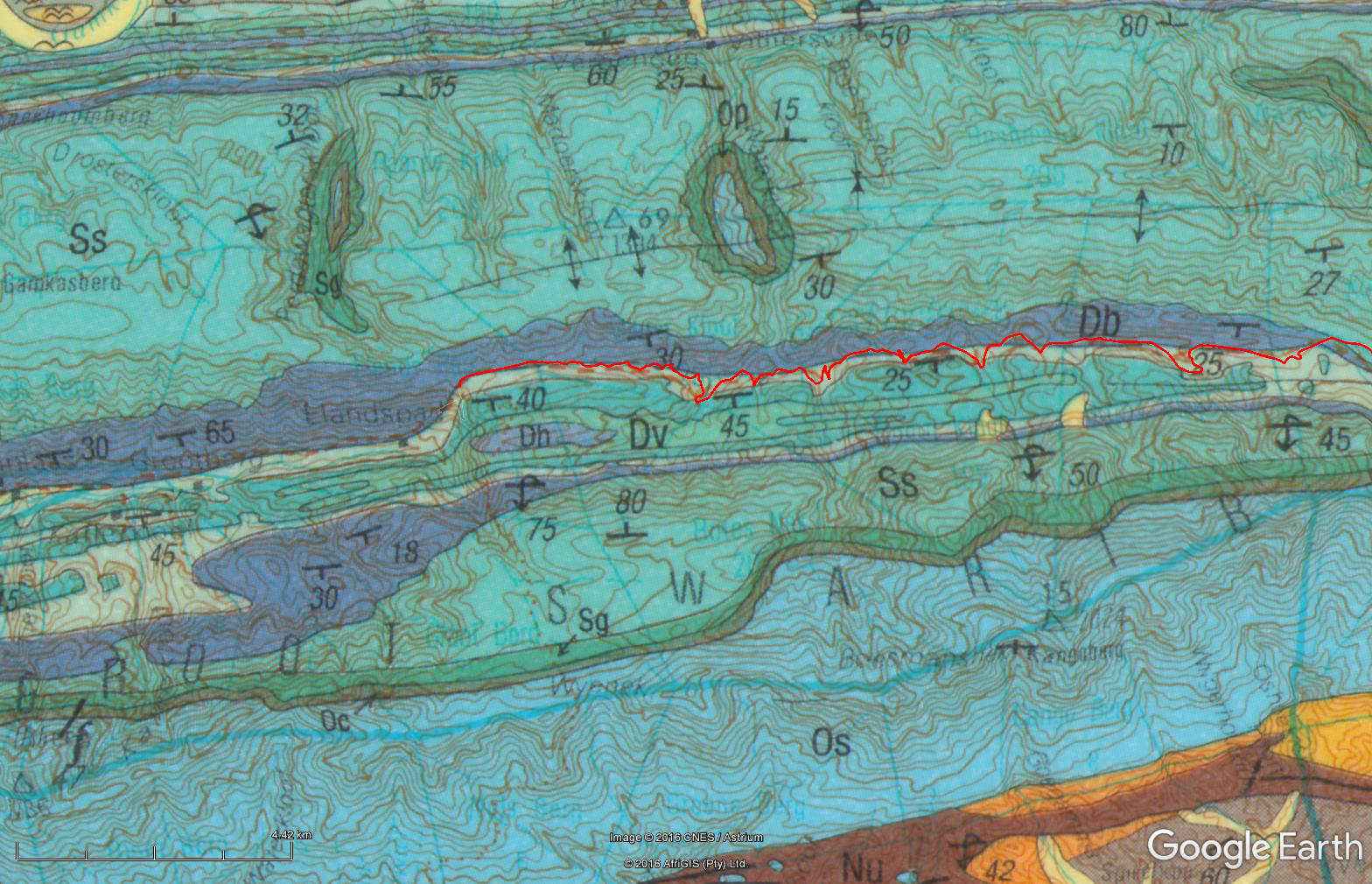 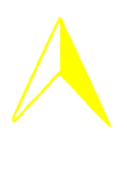 S
S
Ss
Ss
13.3 km
Sg
N
Ss
Nv, Ng, Nh’ Nd
Os
Oc
3320 Ladismith 1:250 000 Geology
Anticline
Sg
Ss
10 km
Ss
Db
Dga
Overturned syncline
GS12
Dh
Dg
Dg
Dv
Gamkaskloof Project – Schematic Geologic Cross Section
Dg
Dga
Dv
Db
Db
Ss
Db
Ss
5 km
Dg
Ss
Ss
Sg
Sg
Oc
Oc
Oc
Os
Os
Os
T
T
0 km
masl
1500
1000
500
SL
-500
-1500
-1000